A tutti i papà
Im*possibile galleria delle emozioni vissute con i propri bambini
Marzo 2020
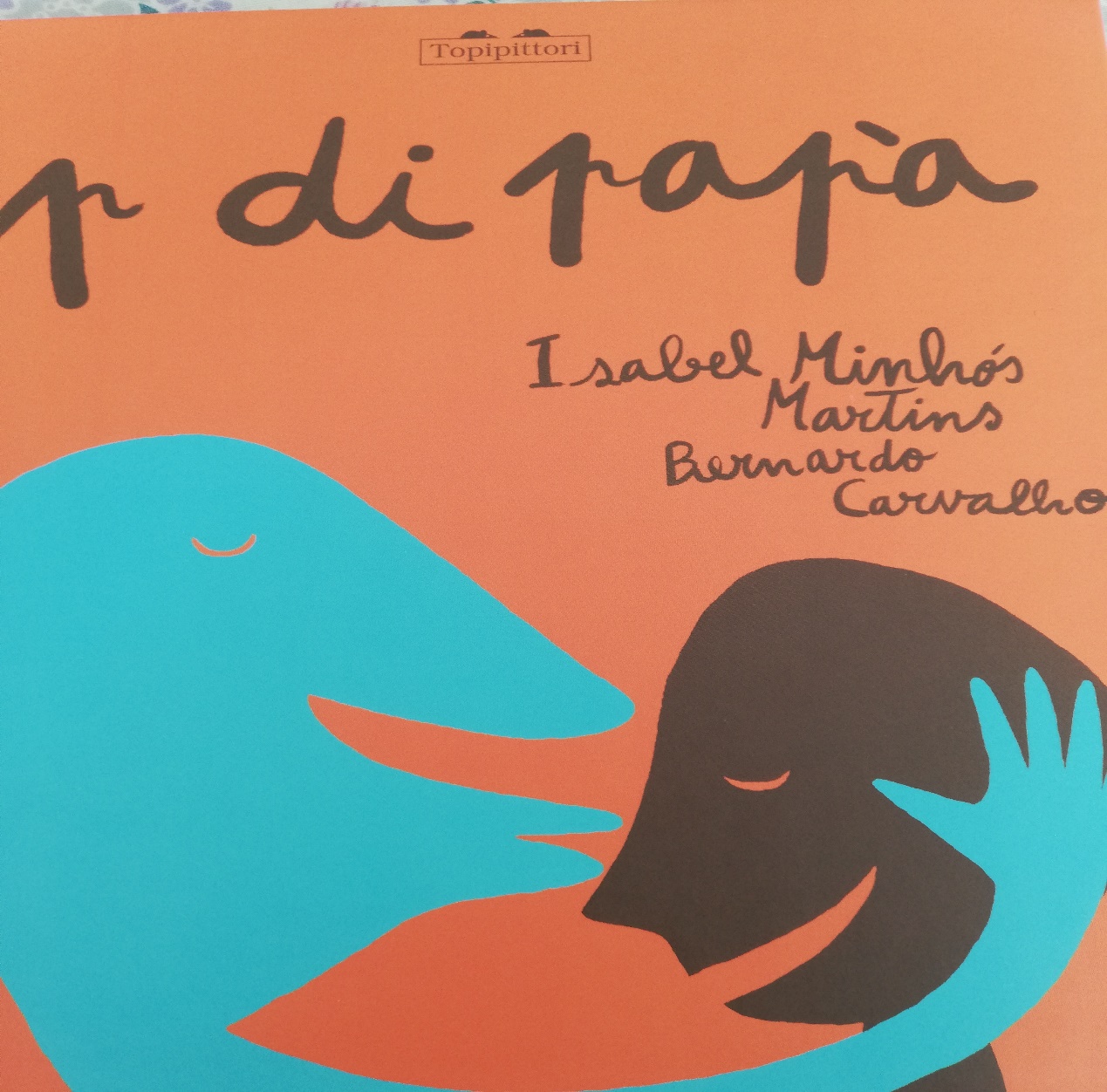 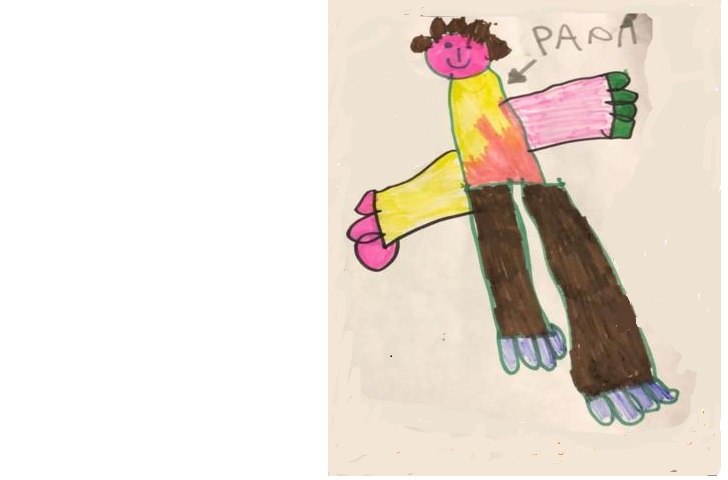 Affidiamo alle pagine di un libro i nostri migliori auguri
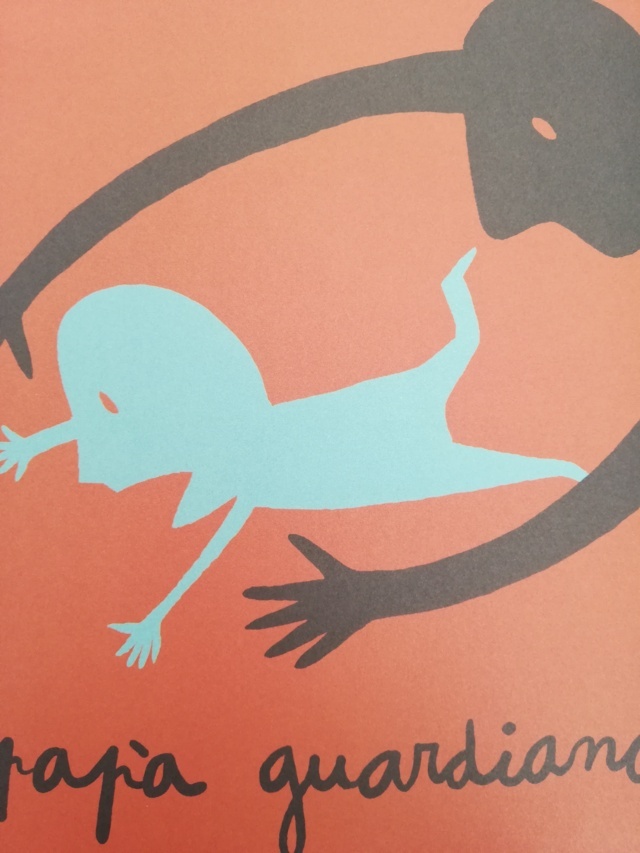 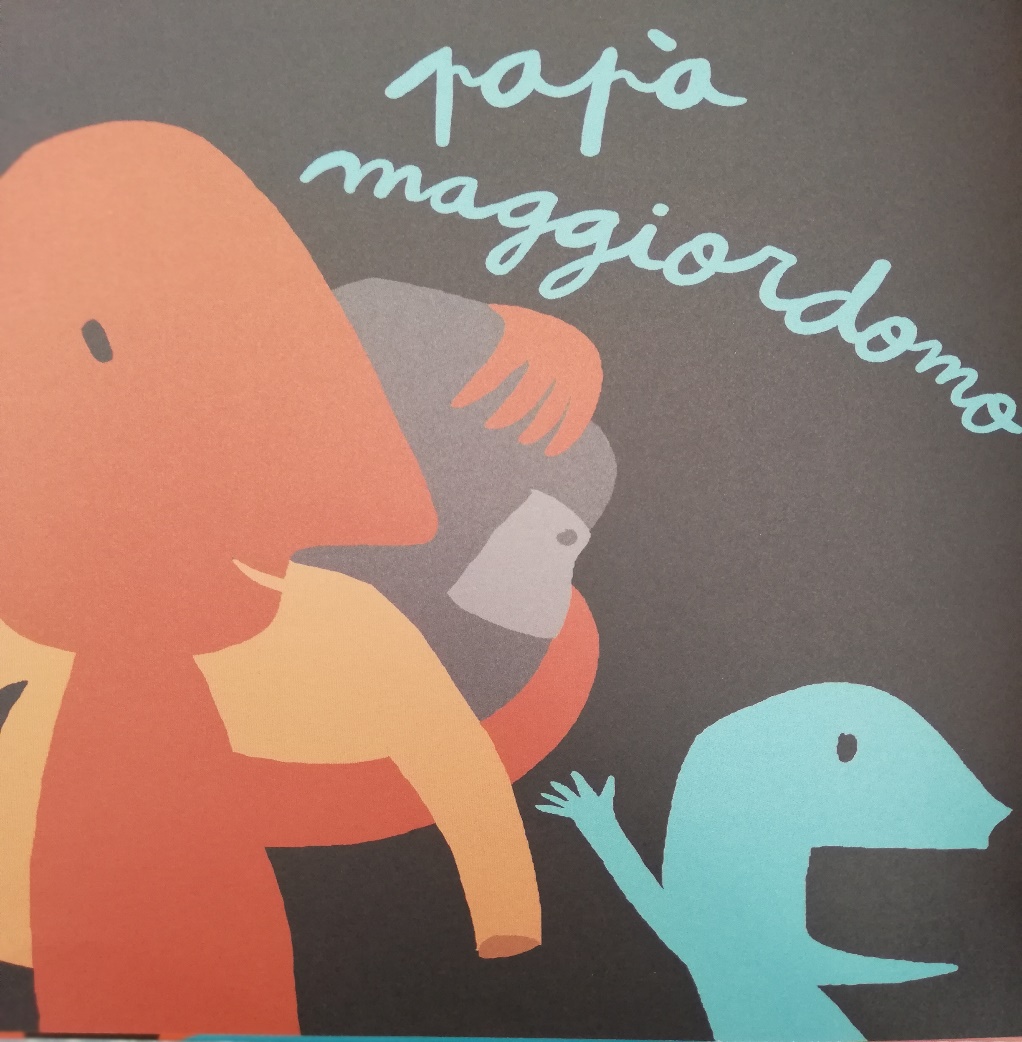 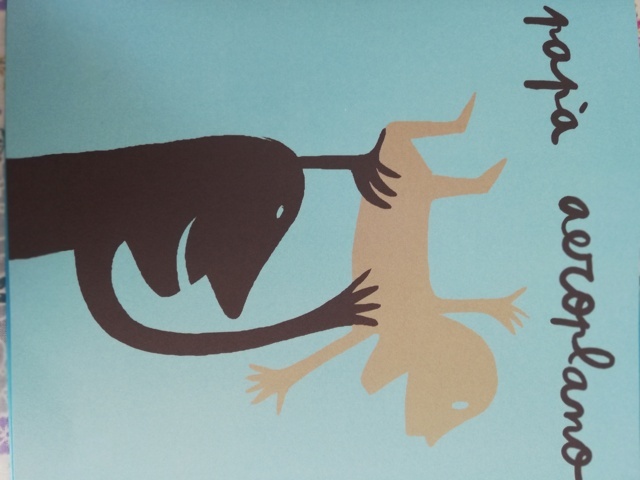 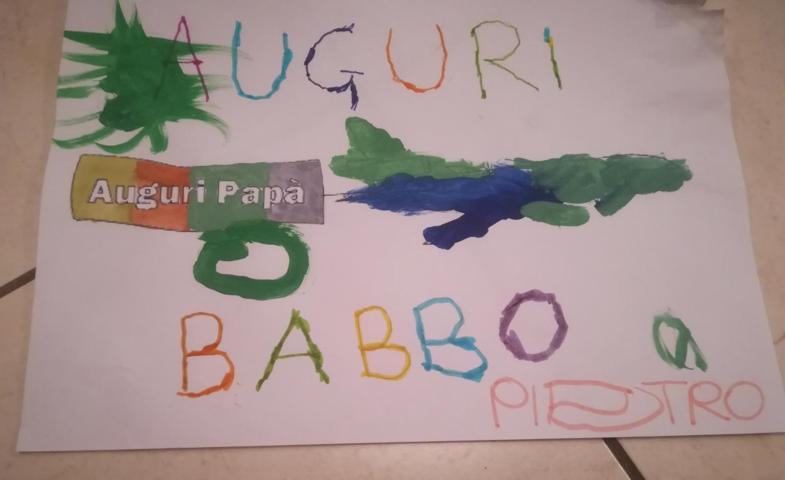 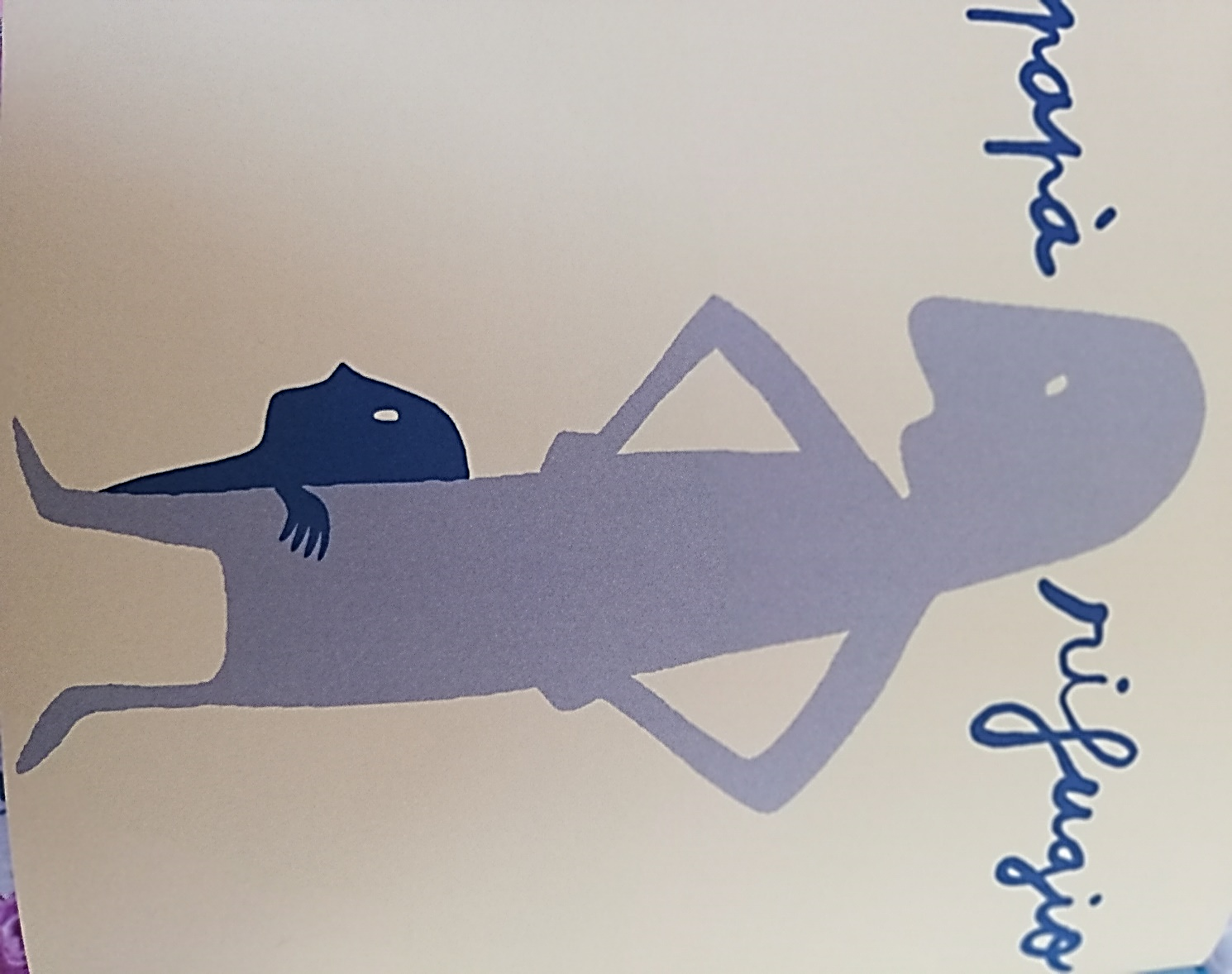 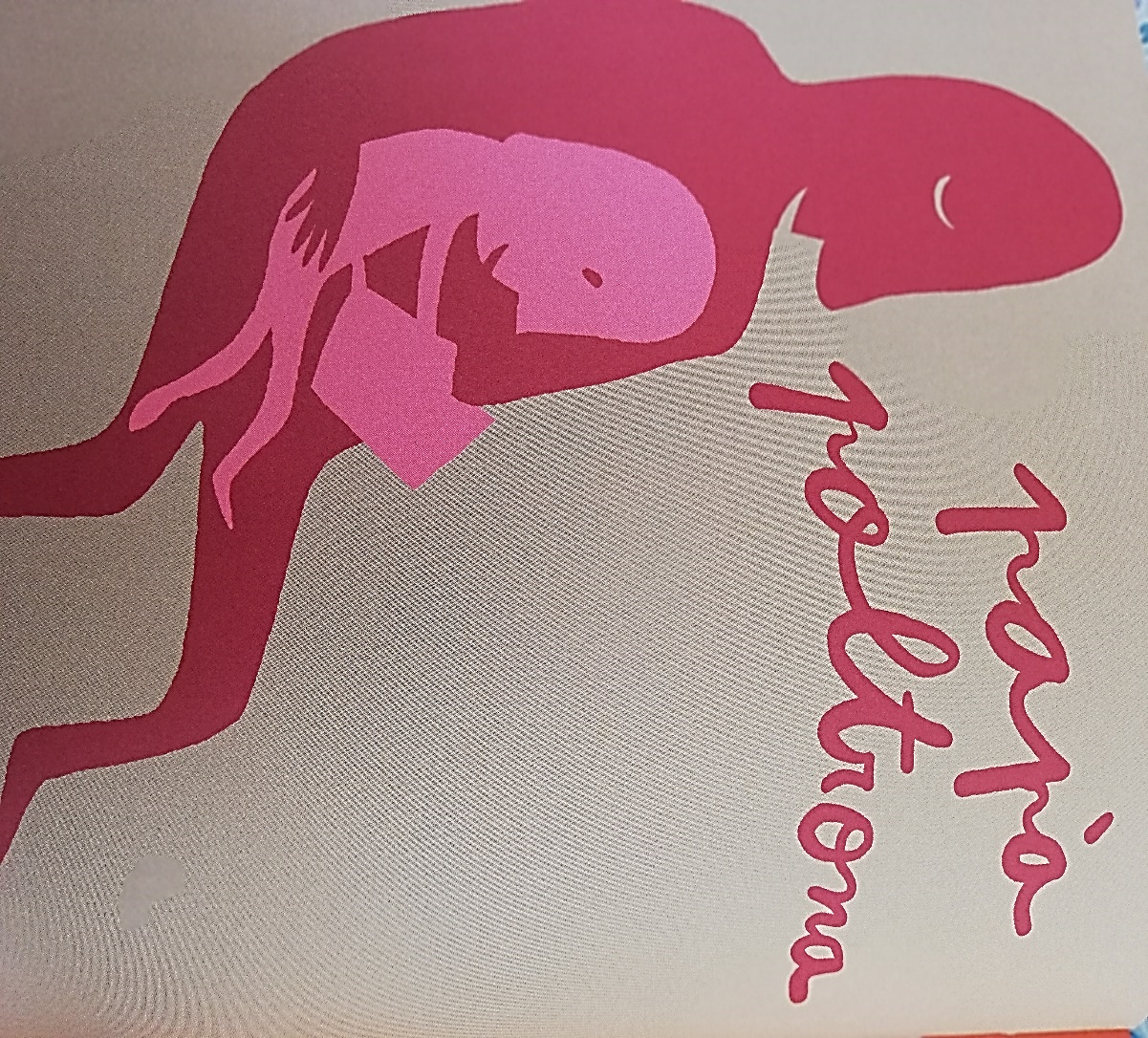 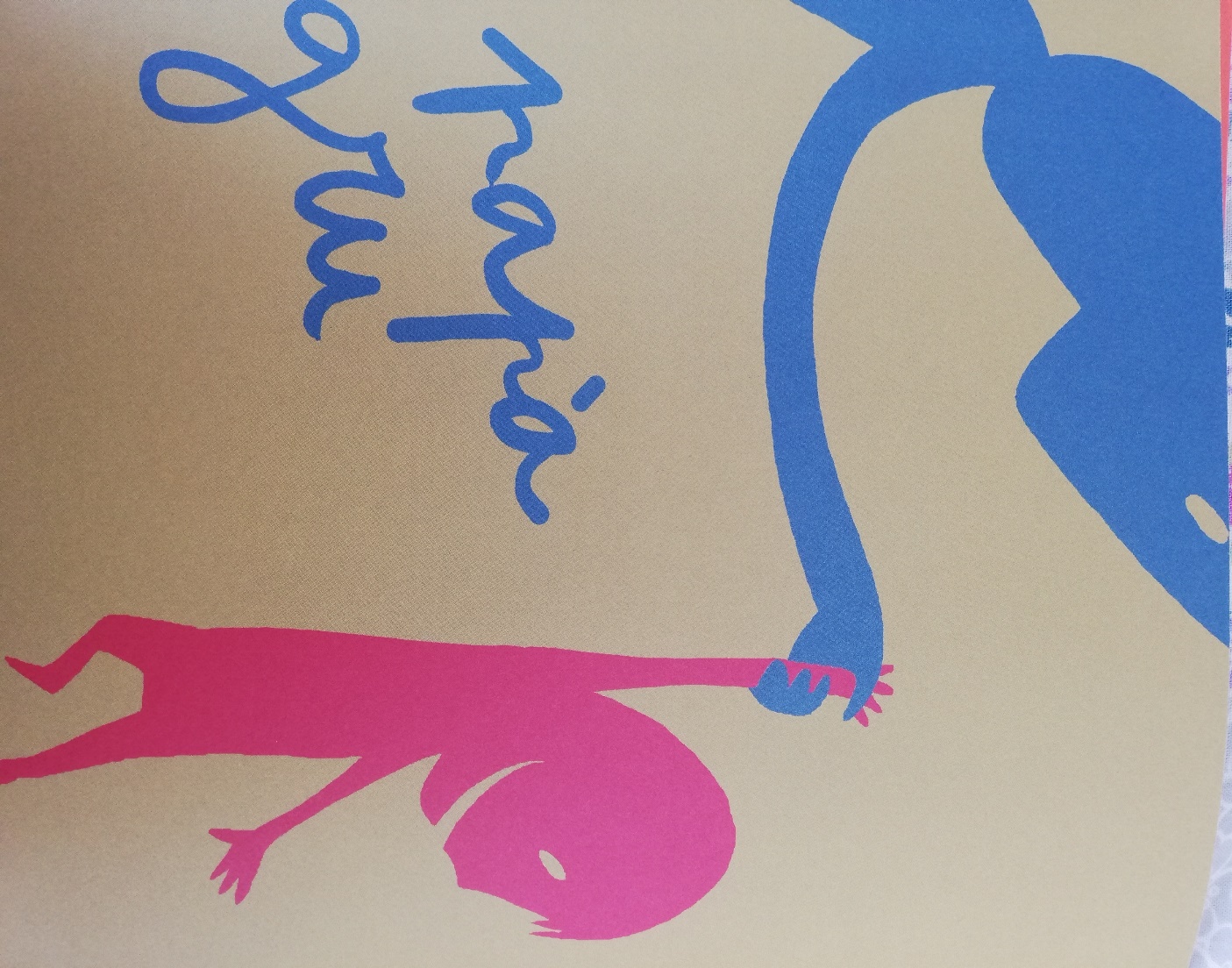 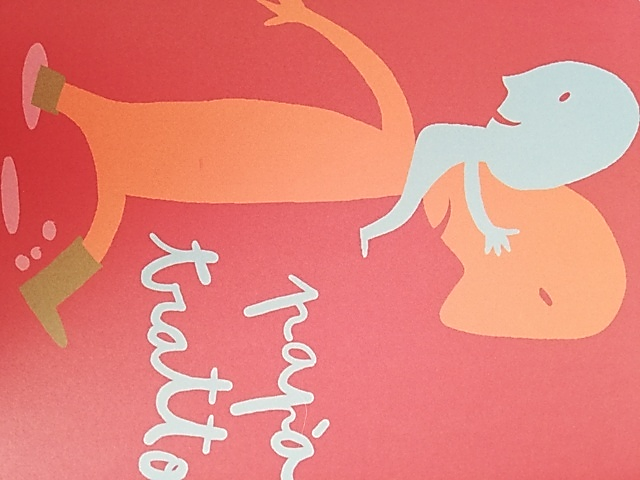 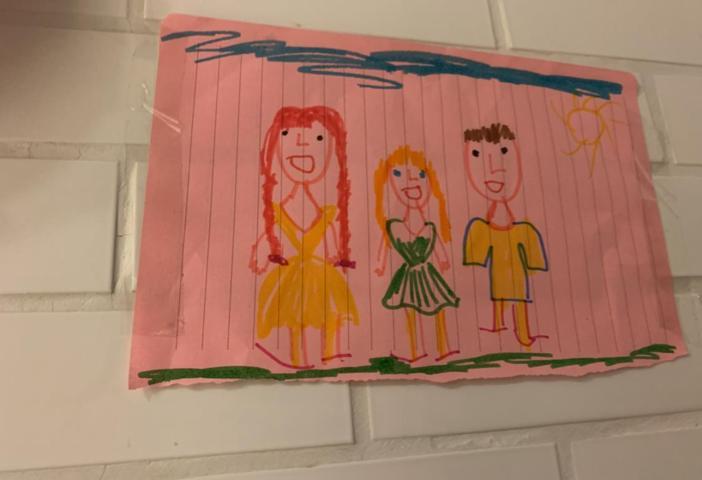 re
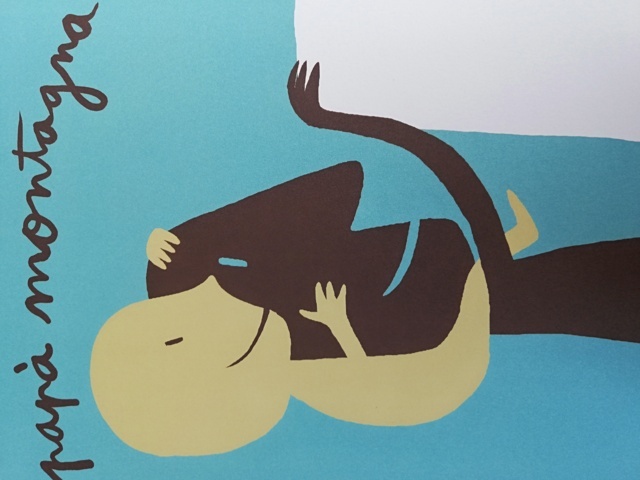 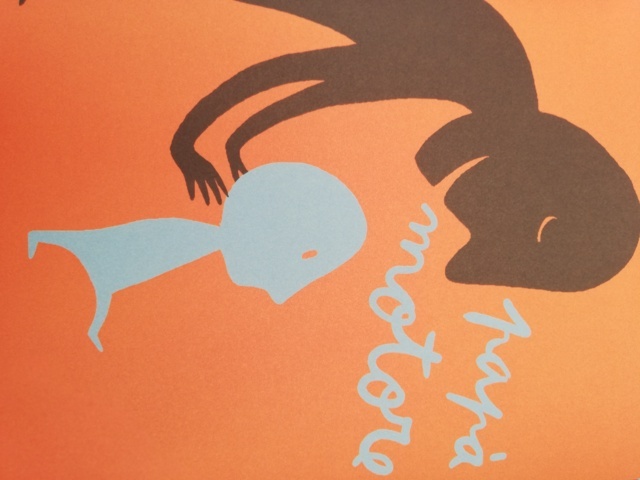 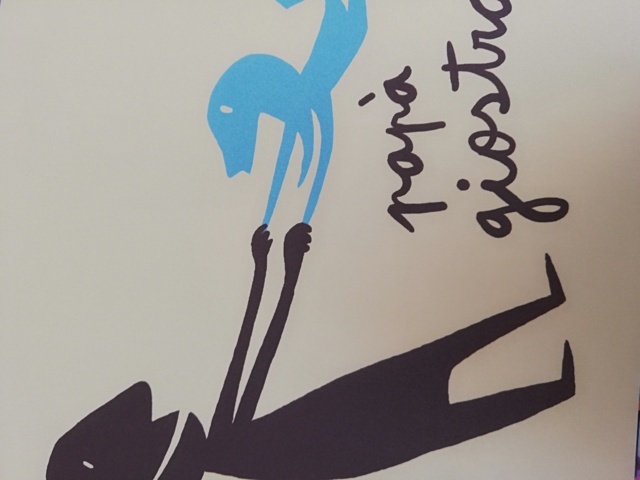 a
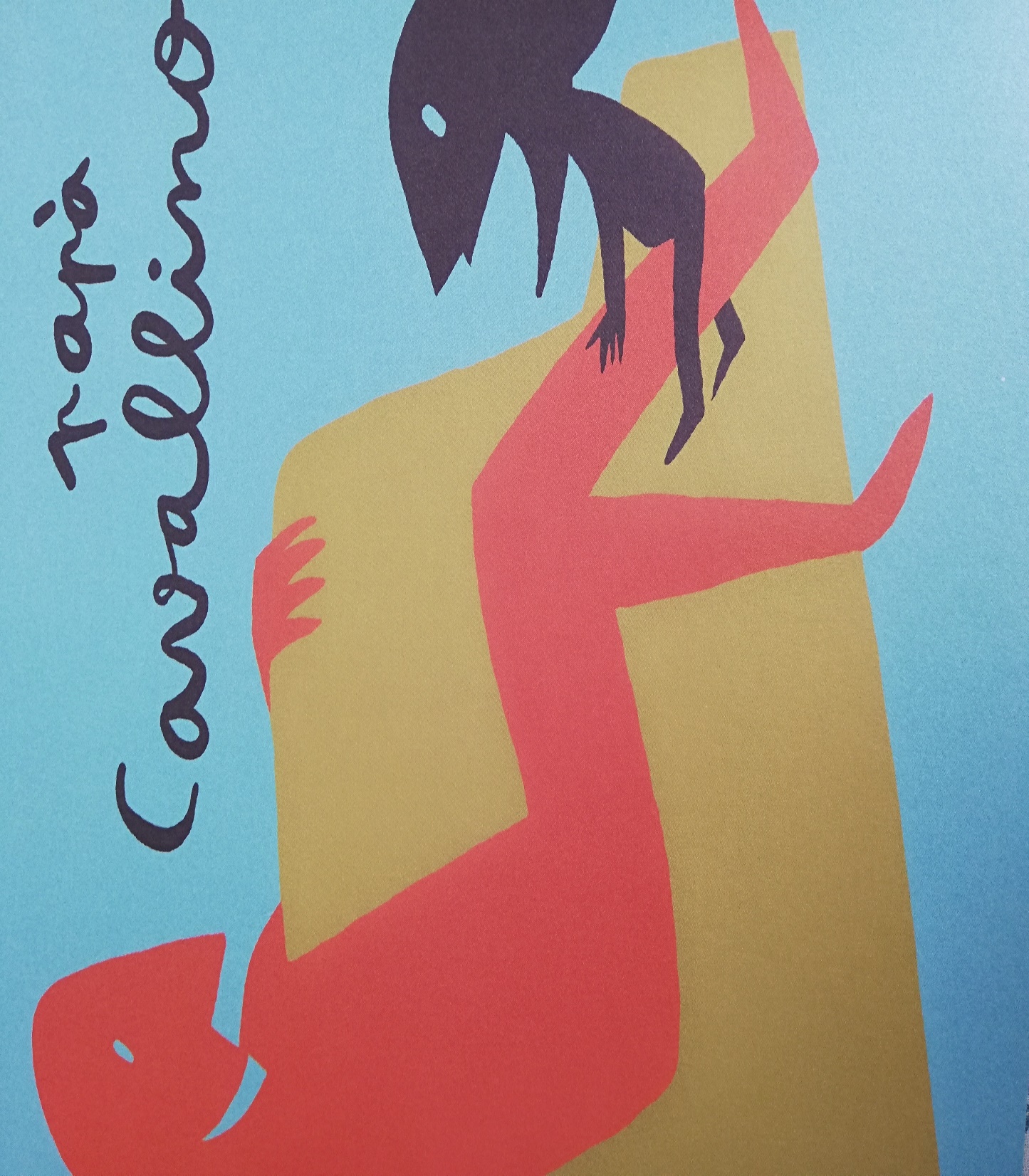 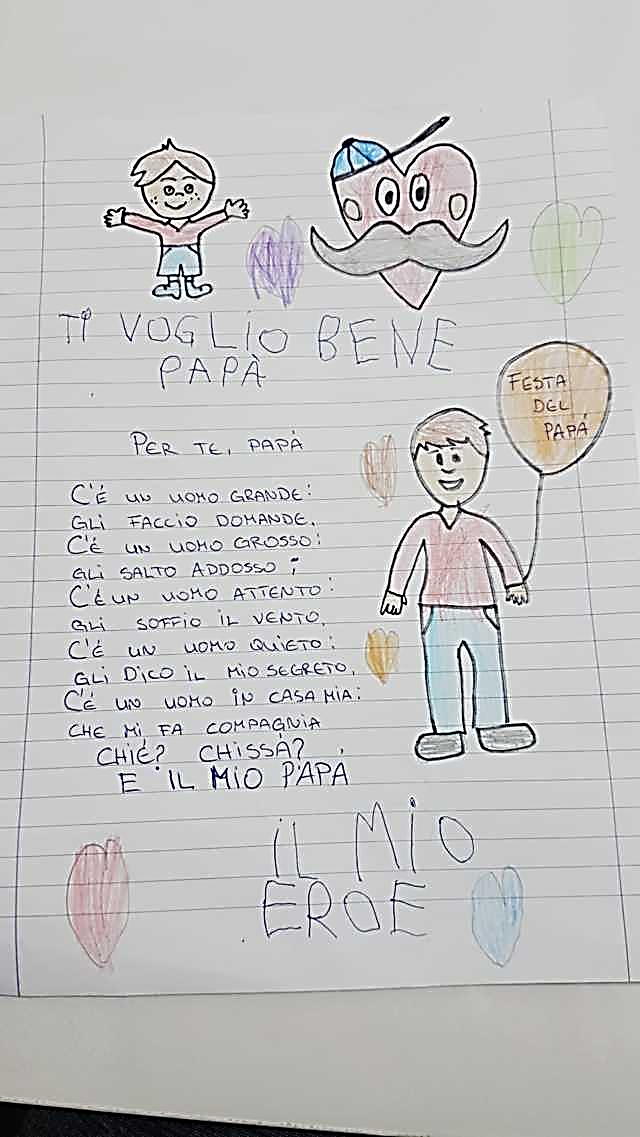 …hop
       hop
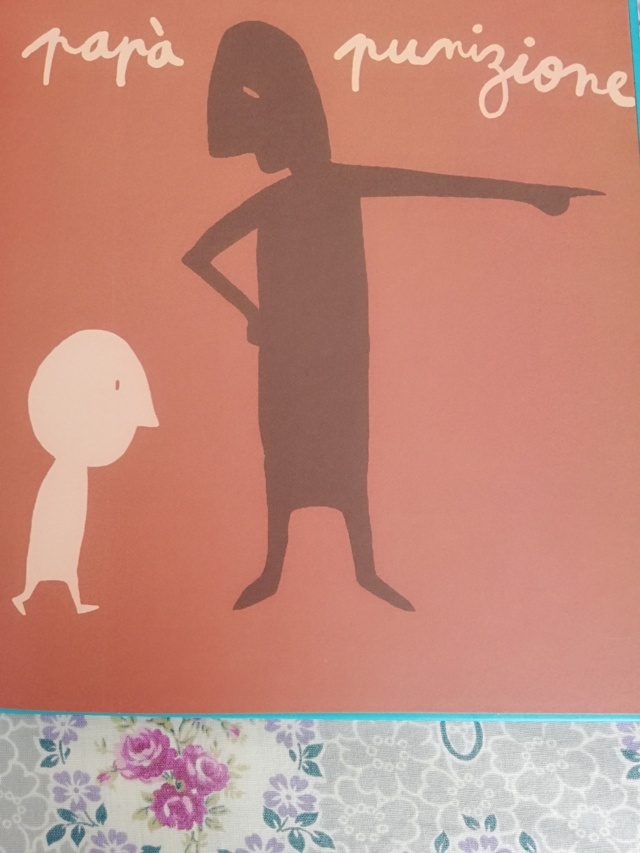 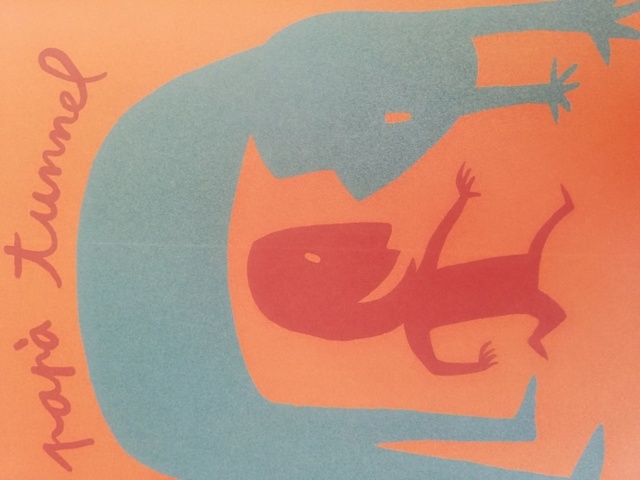 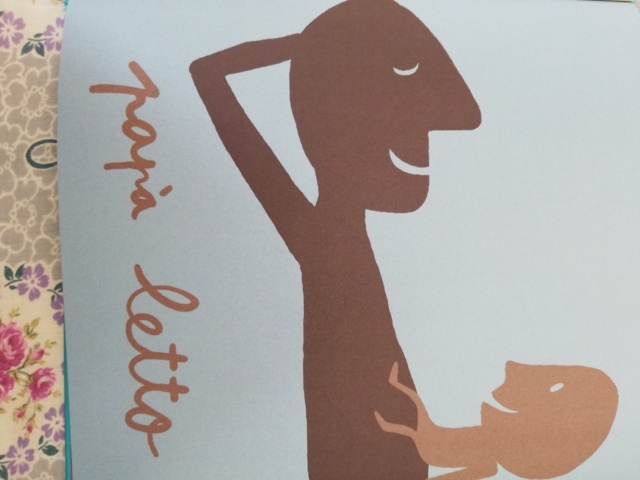 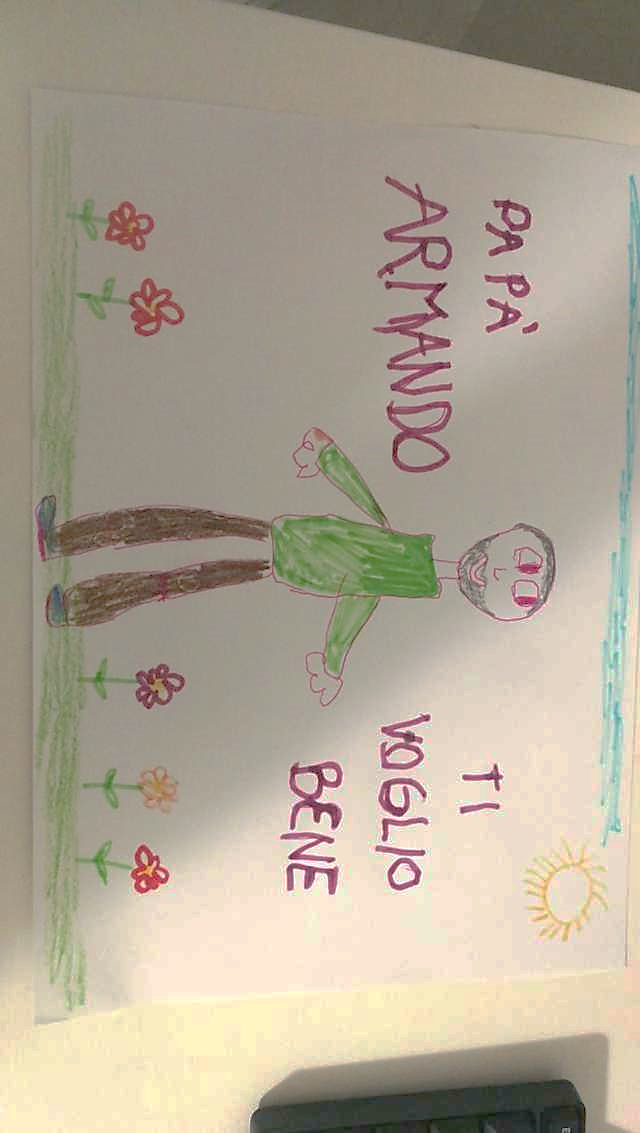 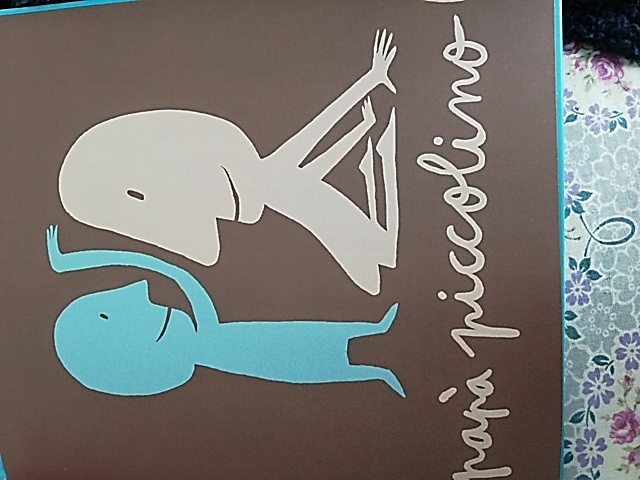 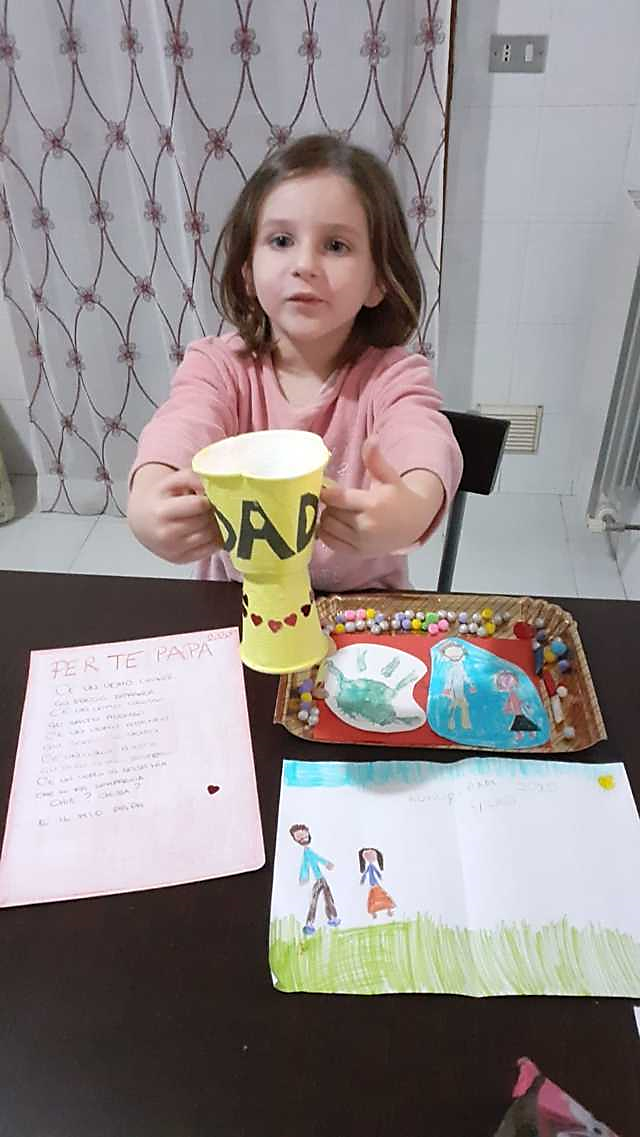 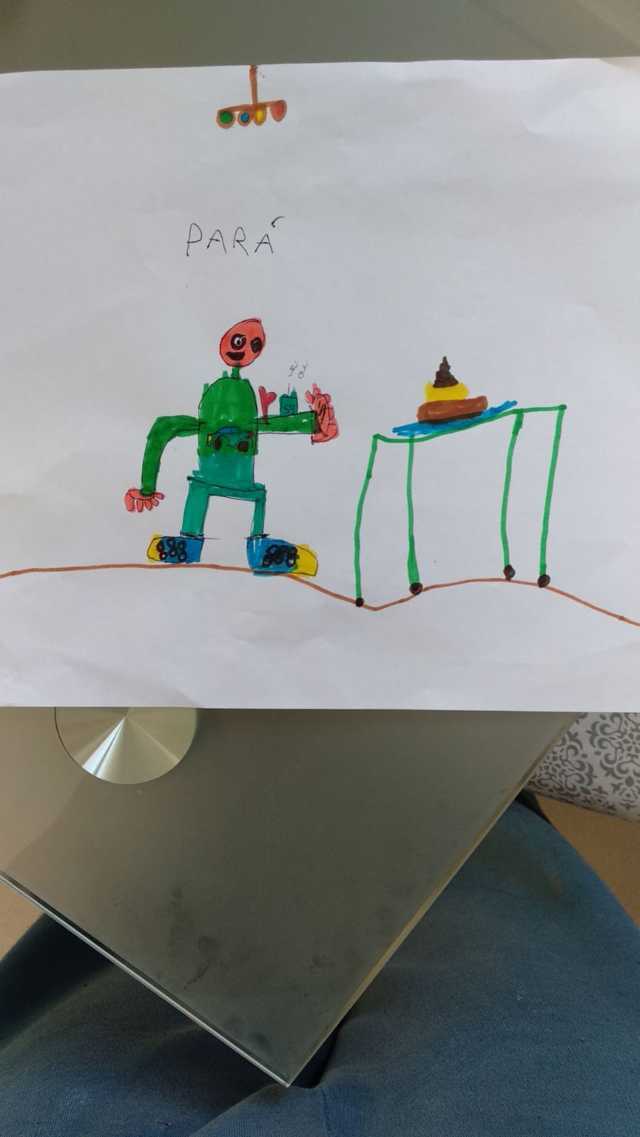 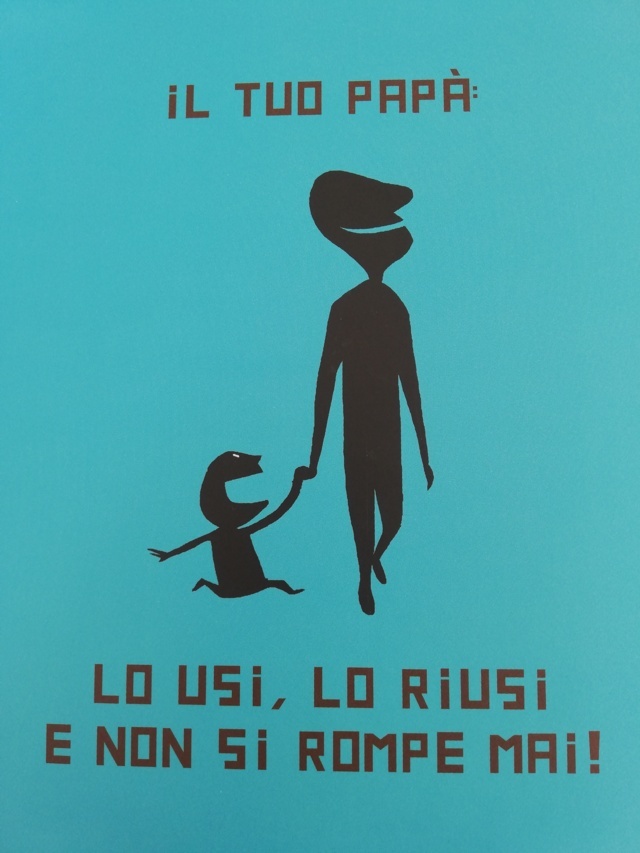 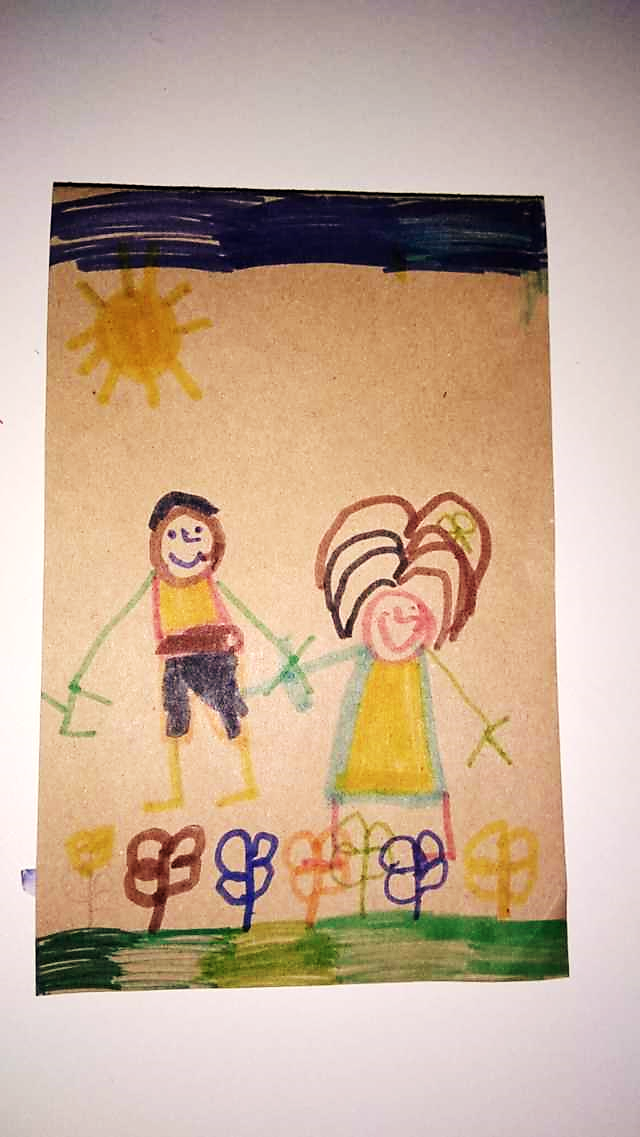 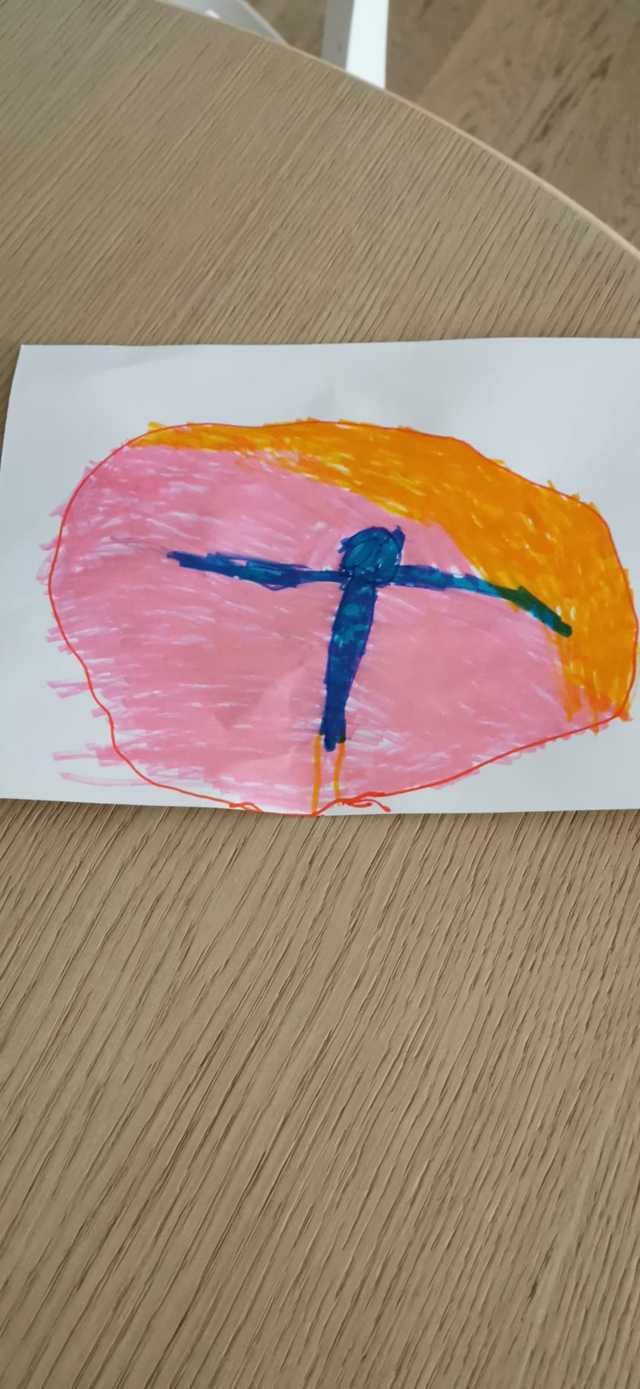 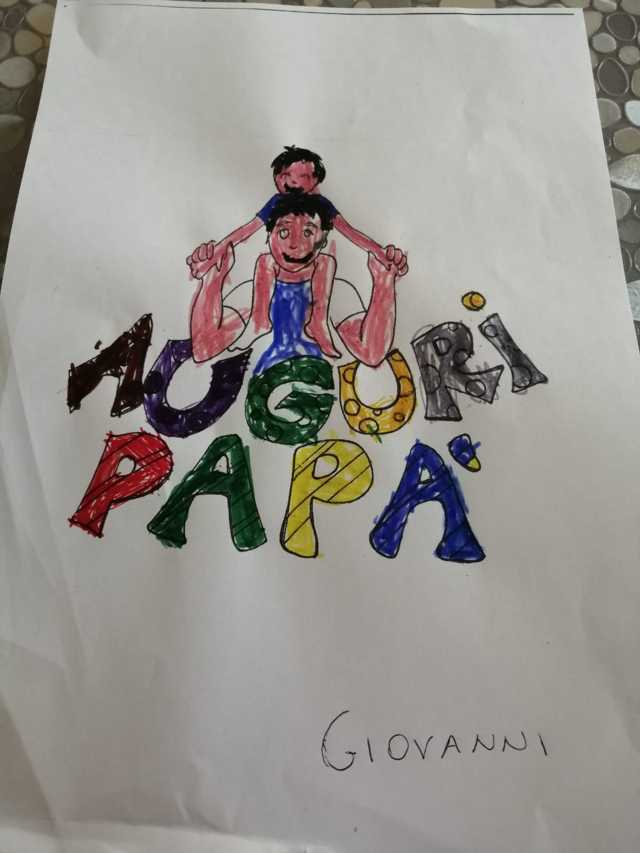 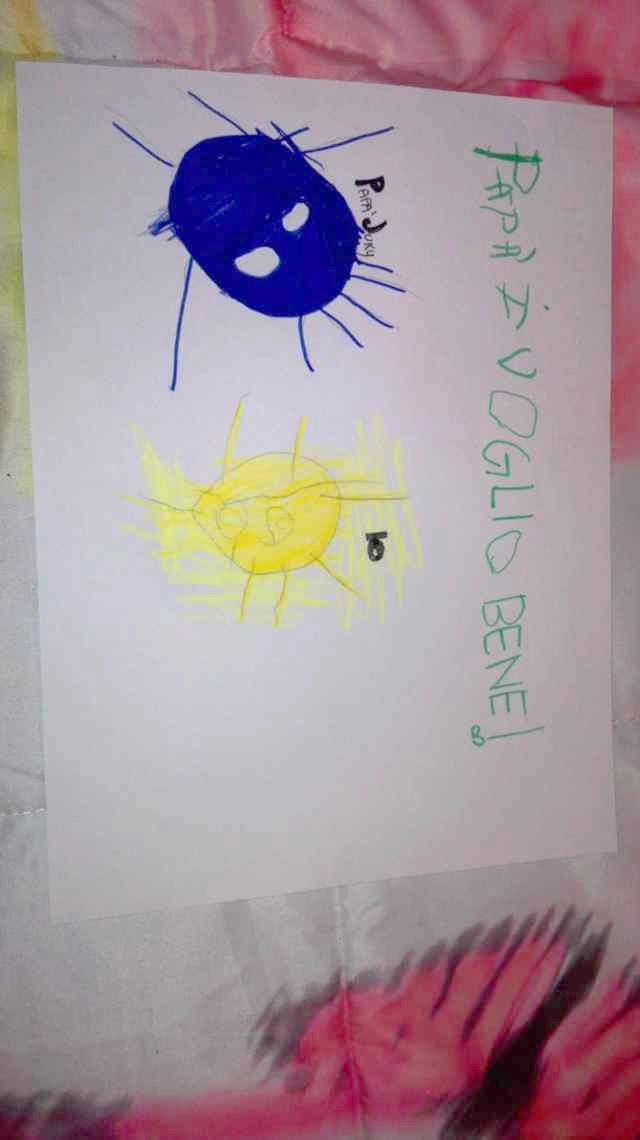 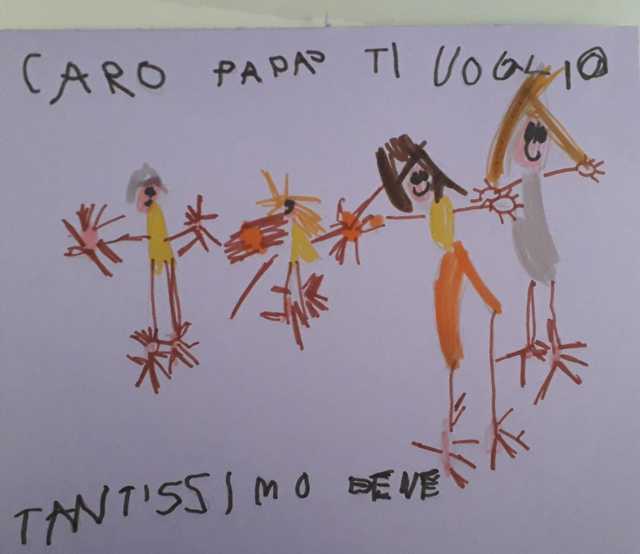 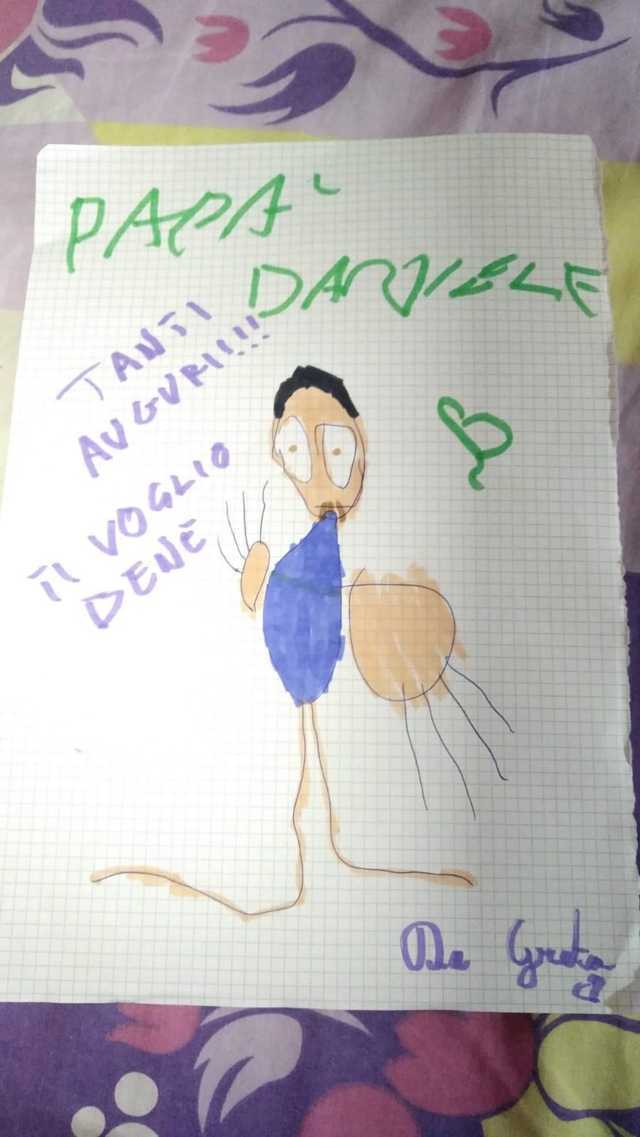 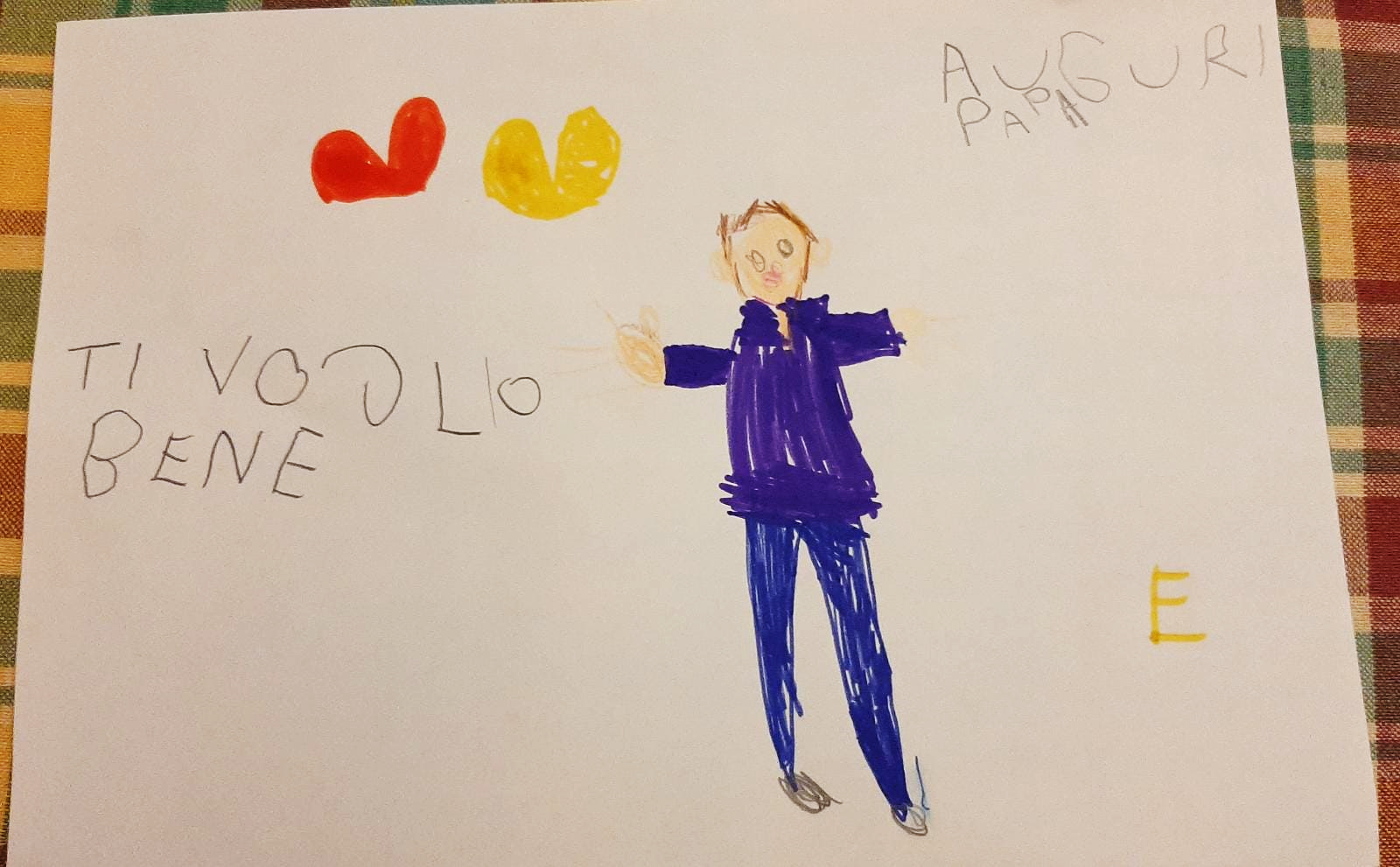 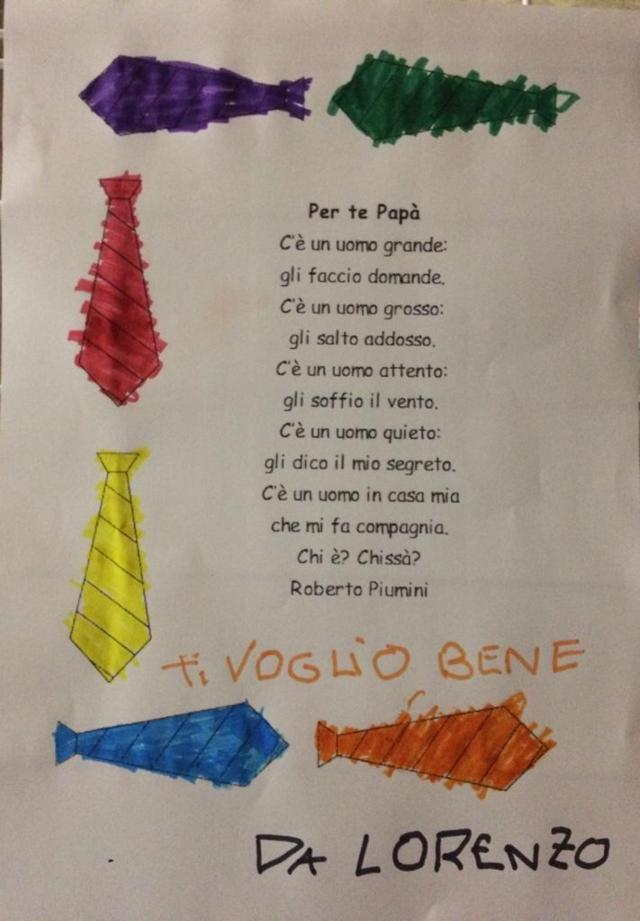 In tempi diversi la nostra attività si sarebbe svolta diversamente; avremmo cominciato sedendoci tutti nell’angolo della conversazione dopo l’appello e, dopo aver mangiato un biscottino, avremmo chiesto a tutti cosa fanno con il loro papà, cosa pensano, che regalo avrebbero voluto fargli… I disegni si sarebbero arricchiti di descrizioni, di parole e avrebbero preso più significato. Ora quella quotidianità ci manca, con difficoltà cerchiamo tutti di dare un senso a quello che ci sta capitando…
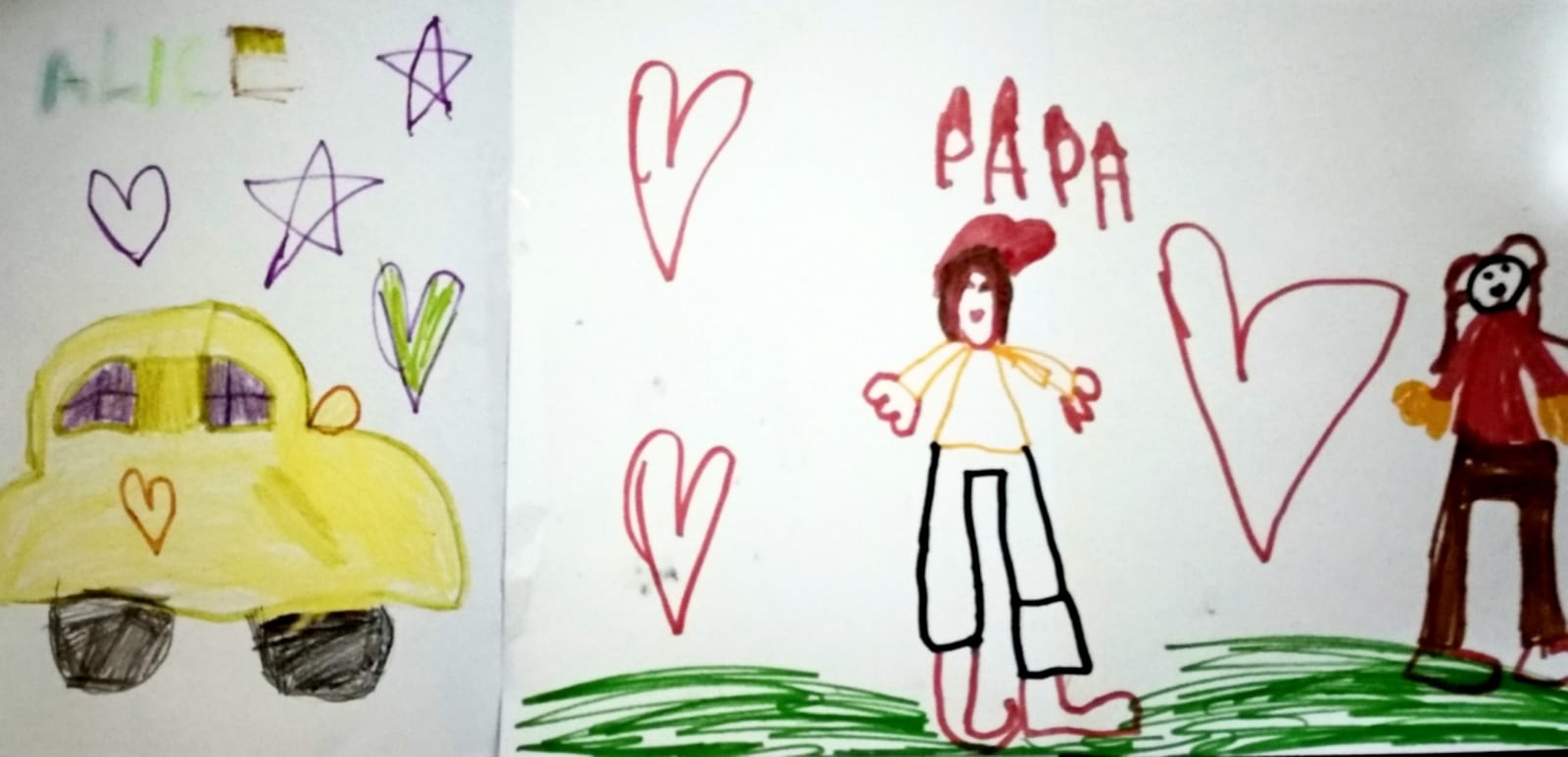 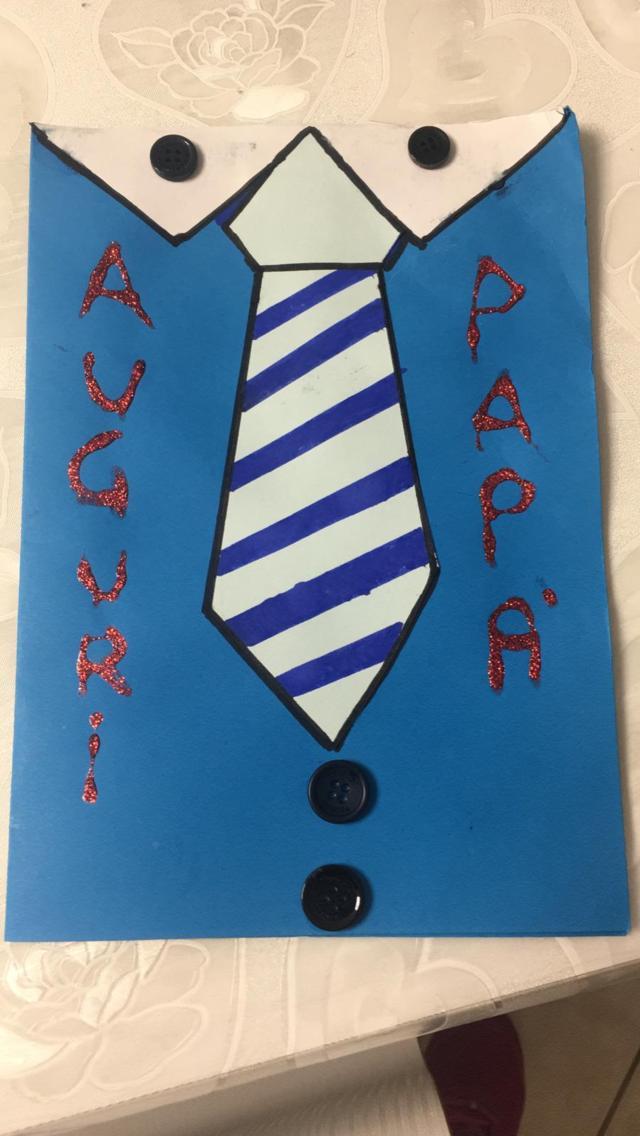 Manteniamo la leggerezza e il calore che traspare dai lavori dei bambini e guardiamo con fiducia al domani, ci piace e ci fa bene pensare che presto saremo tutti di nuovo a scuola, al lavoro con responsabilità.
Un forte abbraccio da tutte noi e auguri a tutti i PAPA’.
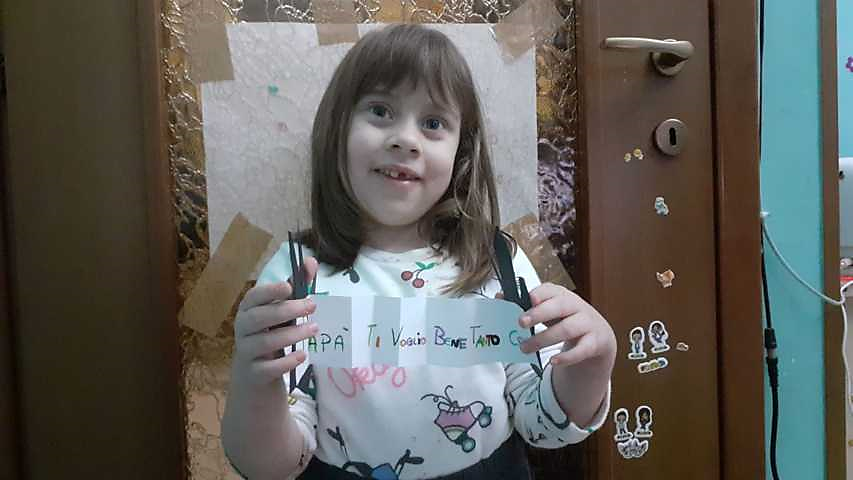 19 Marzo 2020